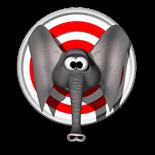 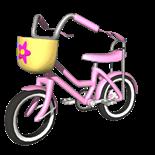 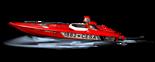 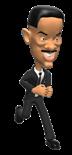 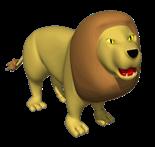 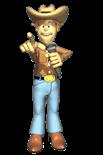 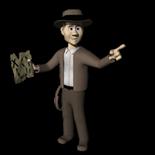 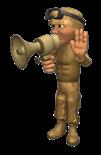 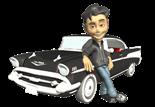 فی هذا الیوم أرید أن أتحدث عن هذه الصورة.انظروا إلی هذه الصورة:
أری طریقا مسدودا، أری طریقا ینتهی الی زورق،أری طریقا ینتهی الی فیل، أری طریقا ینتی الی درّاجة و أری طریقا ینتهی الی بیت.
أری رجلٍ یجري خائفاً و أسداً یجري وراءَ رجل و الأسد یرید أن یقتله و یاکله.
ذلک الرجل الذی یشیر الی الطریق ینتهی الی الزورق: اسمه حسام.⛵
 ذلک الرجل الذی یشیر الی الطریق ینتهی الی فیل: اسمه حامد.🐘
ذلک الرجل الذی یشیر الی الطریق ینتهی الی الدراجة: اسمه جابر.🚲
ذلک الرجل الذی یشیر الی الطریق ینتهی الی بیت: اسمه خلیل. 🏠
لان الطریق الذی یشیر الیه حسام ینتهی الی الزورق و لذلک لا یستطیع الرجل أن یهرب من هذا الطریق.⛵
لان الطریق الذی یشیر الیه حامد ینتهی الی الفیل و لذلک لا یستطیع الرجل أن یهرب من هذا الطریق.🐘
لان الطریق الذی یشیر الیه جابر ینتهی الی الدراجة و لذلک لا یستطیع الرجل أن یهرب من هذا الطریق.🚲
لان الطریق الذی یشیر الیه خلیل ینتهی الی البیت و لذلک یستطیع الرجل أن یهرب من هذا الطریق.🏠
لان الطریق الذی ینتهی الی الزورق مسدوداً⛵ و لان الطریق الذی ینتهی الی الفیل مسدوداً🐘 و لان الطریق الذی ینتهی الی الدراجة مسدوداً🚲 و إذن فالطریق الوحید الذی یستطیع الرجل أن یهرب من الاسد، ینتهی الی البیت🏠.